Task
Generating 
idea for solution
Steps for solving
 problem
Steps for solving
 problem
Testing
NO
Results OK
YES
Results
Discussion
An example of a poster with the title, which extends through the
 two lines
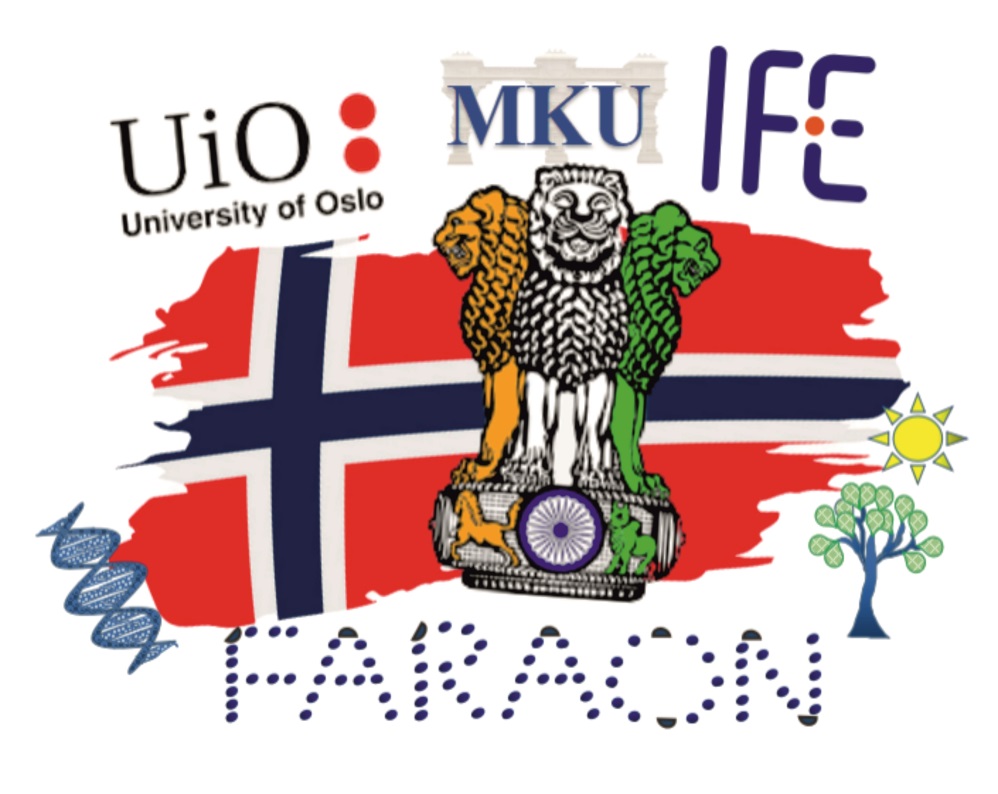 Author: Name Surname 1, Name Surname 2, Name surname 3
Affiliation of authors
Logo
name.surname@example.com, name.surname@example.com, name.surname@example.com
1. Title
4. Title
This is an example of research poster and should be used for posters. Poster is approximately 118 cm X 84 cm (A0 format) landscape orientation. When prepearin poster one should:
 avoid a lot of text,
 use illustration, graphics,
Description of the work, motivation and other background information you can emphasize with pictures or illustrations on the scenic and lucid way explaining what it was about.
Insert your text here!

Useful way of data presentation given below!
Each figure must have explination
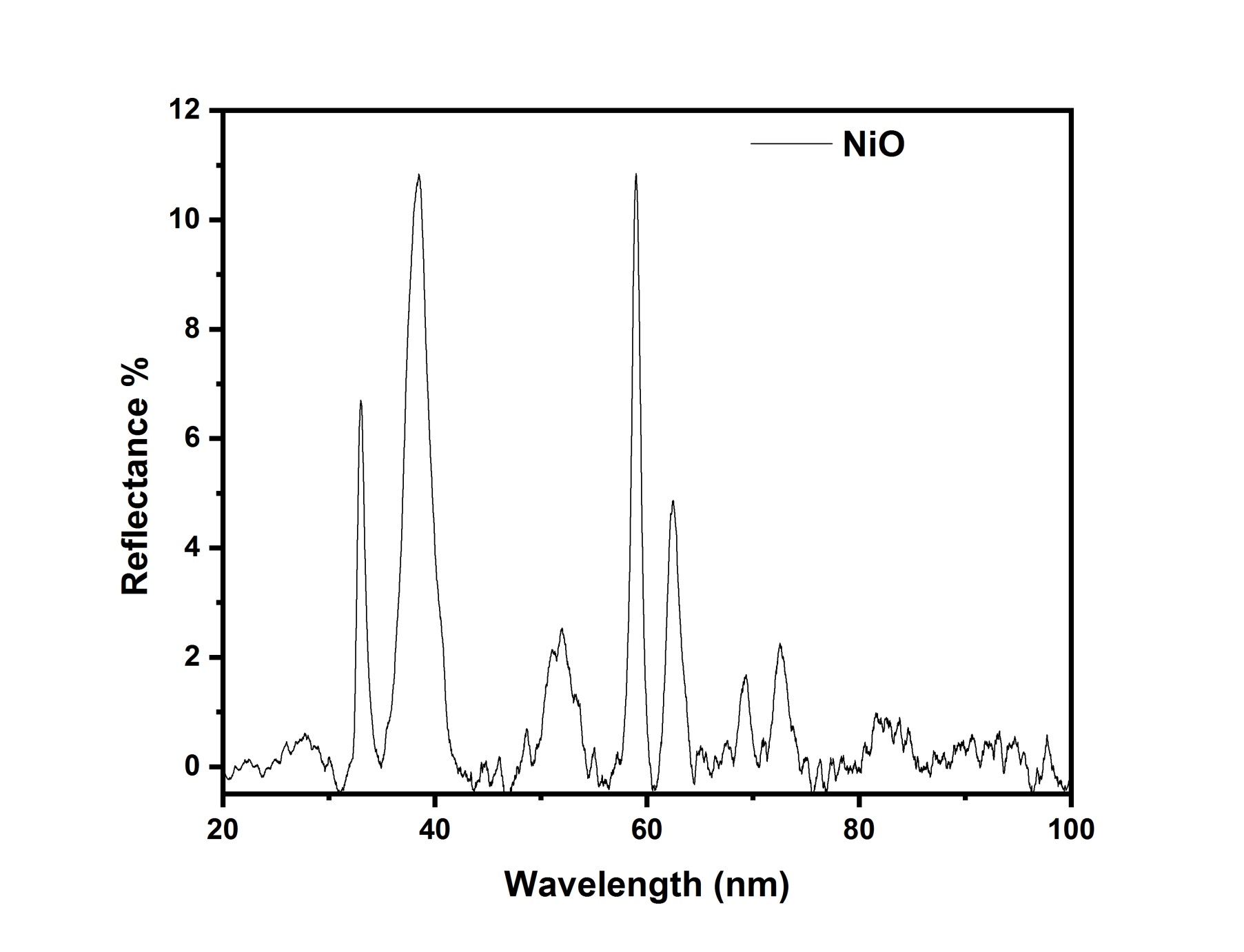 2. Title
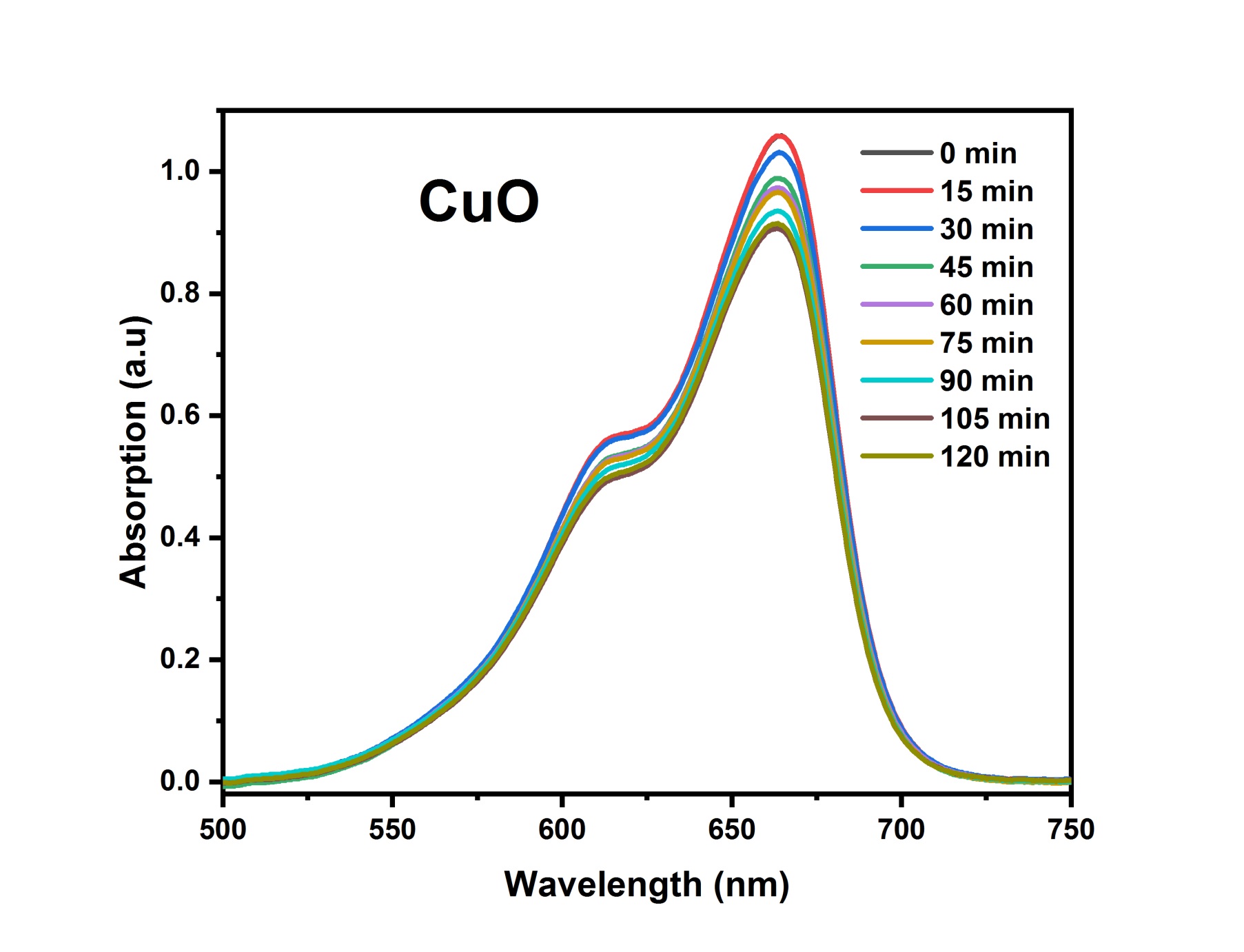 This template is provided by the FARAON 2022 organisers for poster preparation.
You can add or delete subtitles if necessary.
3. Title
Insert your text here!

Useful way of data presentation given below!
Graphical Representation with 2 graphs
Figure. This is the graphical representation
Table. This is numerical representation 
of results.
You can explain parts of dlowchart like this
Interesting!
You can emphasise
 text using this boxes
5. Conclusion
Insert your text here!
References
[1] ......................
Indo-Norwegian International Online Conference on “Functional mAterials for eneRgy, environment, And biOmedical applicatioNs” “FARAON - 2022” during 02 - 04, February 2022